Механизм реализации и защиты прав человека
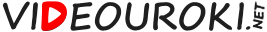 Классификация прав человека
личные
естественные
«свобода от…»
политические
«свобода для…»
экономические
связанные с принадлежностью к государству
социальные
обязательства государства
культурные
Все права и свободы человека гарантируются и 
защищаются Конституцией и законами в равной мере.
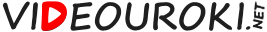 Какие права человека, по Вашему мнению, наиболее важны?
Аналитический центр «Левада-центр», ноябрь 2014 г.
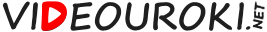 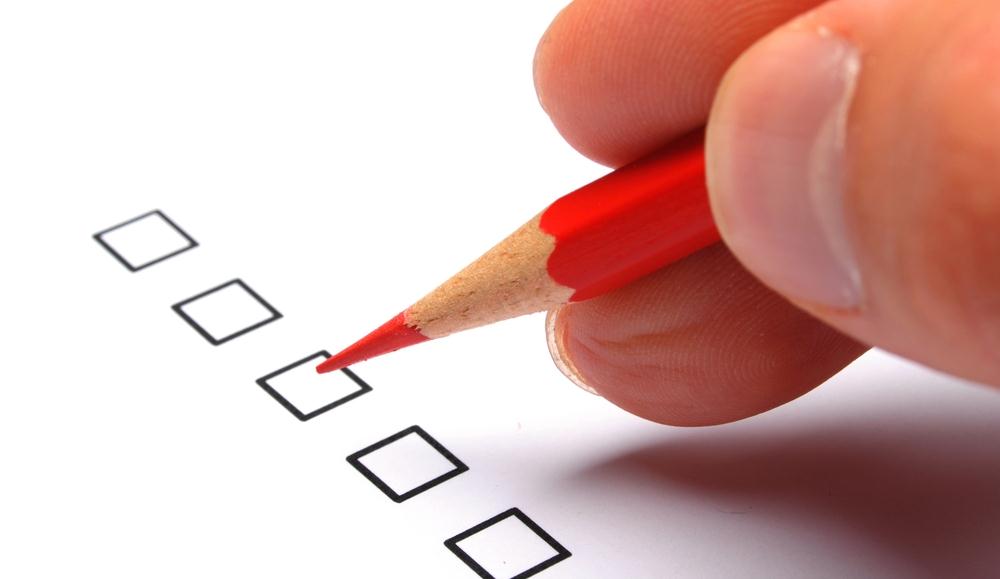 Какие права человека, по Вашему мнению, наиболее важны?
Аналитический центр «Левада-центр», ноябрь 2014 г.
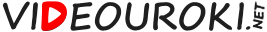 Какие права человека, по Вашему мнению, наиболее важны?
Право на жизнь

Право на социальную 
поддержку

Неприкосновенность 
личной жизни

Справедливая оплата за 
труд

Право собственности

Свобода слова

Гарантированный 
государством 
«прожиточный минимум»

Право избирать 
представителей в органы 
власти
2
3
5
6
8
10
11
1
4
7
9
Аналитический центр «Левада-центр», ноябрь 2014 г.
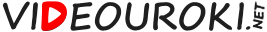 Что сейчас важнее для России: порядок в государстве или соблюдение прав человека?
Как Вы считаете, в целом права человека в сегодняшней России соблюдаются или нет?
Фонд Общественное мнение, март 2013 г.
Аналитический центр 
«Левада-центр», ноябрь 2014 г.
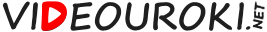 Механизм защиты прав человека в РФ
Конституционные гарантии соблюдения прав человека
Статья 2
Признание, соблюдение и защита прав человека – 
обязанность государства.
Статья 80
Президент Российской Федерации является 
гарантом Конституции Российской Федерации, 
прав и свобод человека и гражданина.
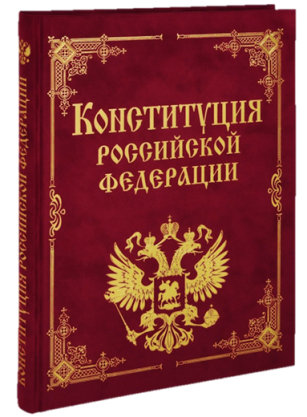 Статья 17
Основные права и свободы человека неотчуж-
даемы и принадлежат каждому от рождения.
Статья 18
Права и свободы человека и гражданина являются 
непосредственно действующими.
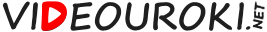 Механизм защиты прав человека в РФ
Наиболее дейст-венным способом считается судебная защита прав
Статья 46
Каждому гарантируется судебная защита его 
прав и свобод.
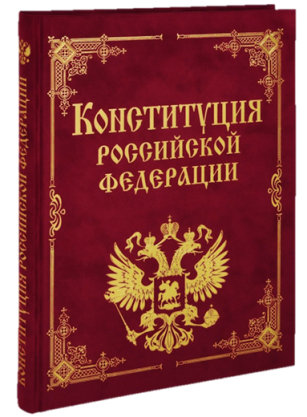 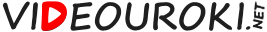 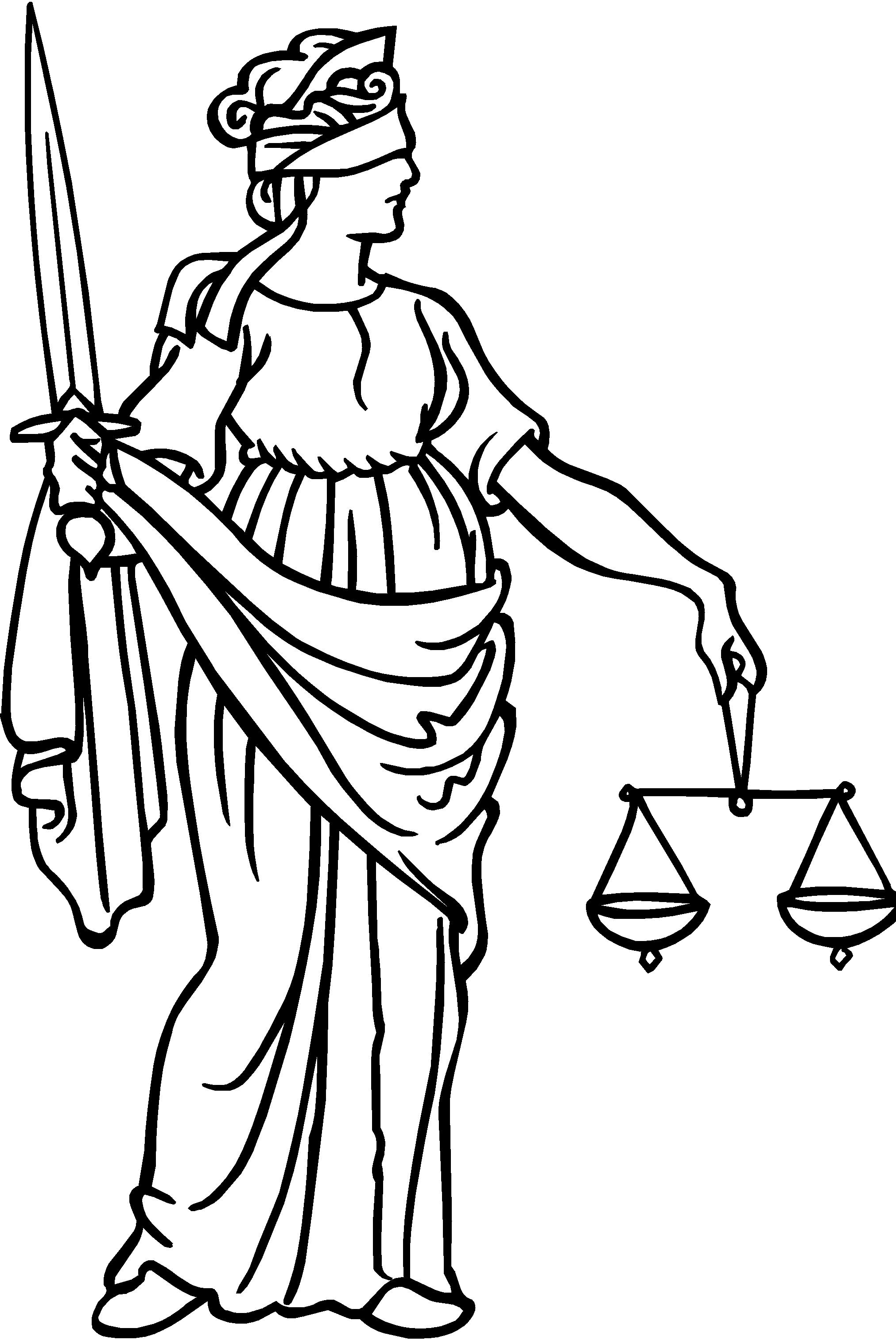 Право на получение квалифицированной юридической помощи
Открытость (публичность) судебных заседаний
Равенство сторон (истца и ответчика,  обвинения и защиты)
Презумпция невиновности
Право на суд присяжных
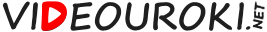 Механизм защиты прав человека в РФ
Наиболее дейст-венным способом считается судебная защита прав
Статья 46
Каждому гарантируется судебная защита его 
прав и свобод.
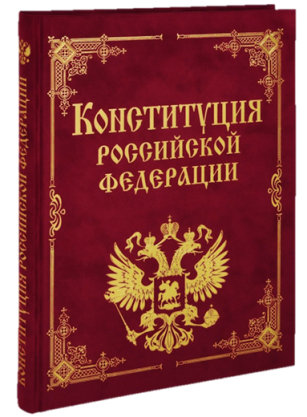 Статья 52
Права потерпевших от преступлений и злоупот-
реблений властью охраняются законом. 
Государство обеспечивает потерпевшим доступ 
к правосудию и компенсацию причиненного 
ущерба.
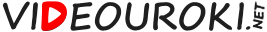 Механизм защиты прав человека в РФ
Граждане могут обратиться за защитой своих прав
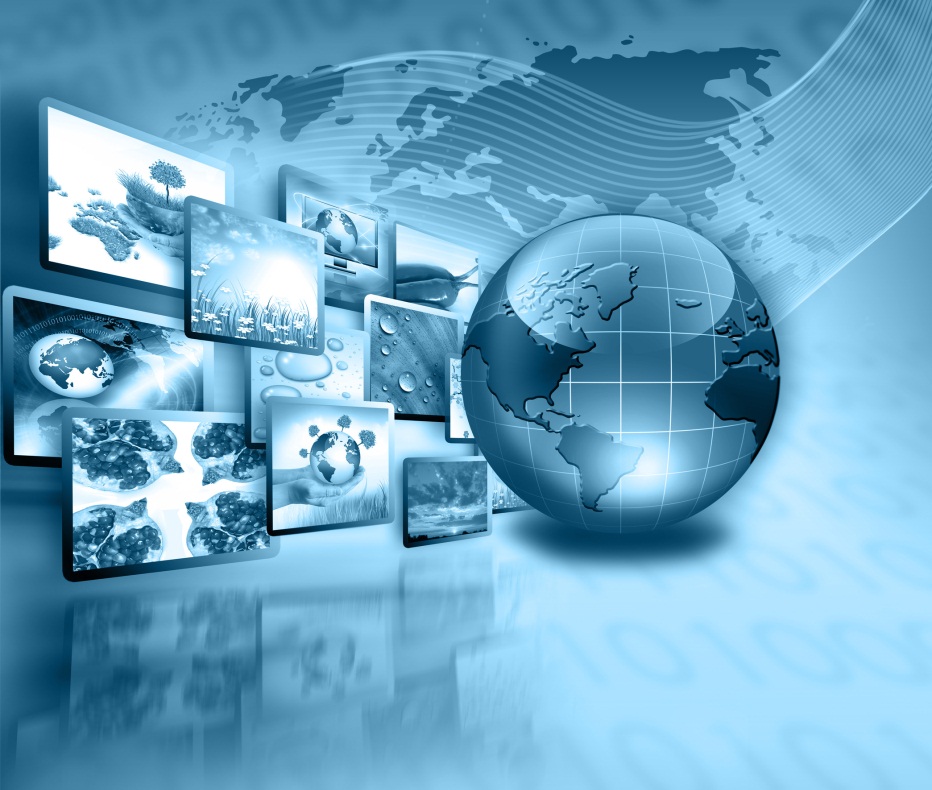 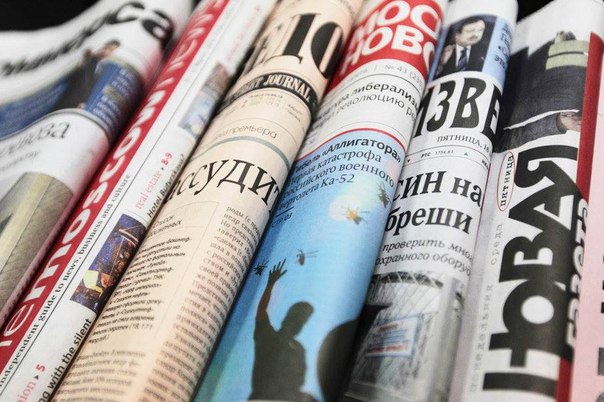 в государственные органы
в общественные организации
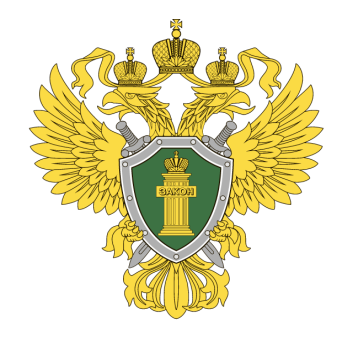 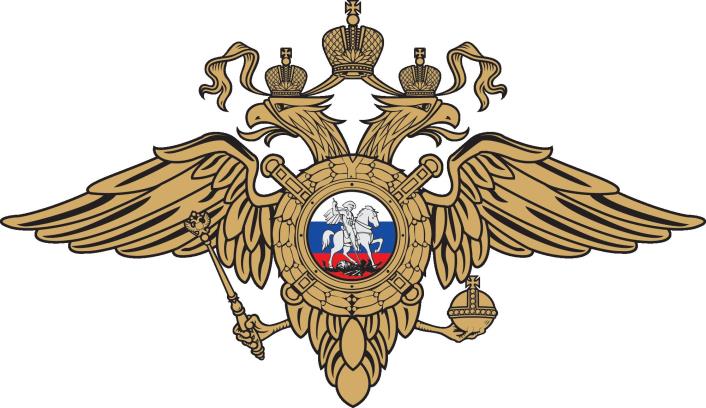 С 1994 г. Государственная дума назначает 
Уполномоченного по правам человека в Российской Федерации.
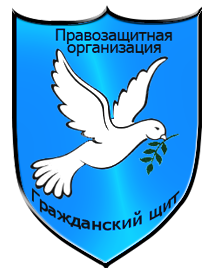 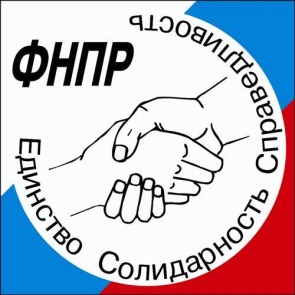 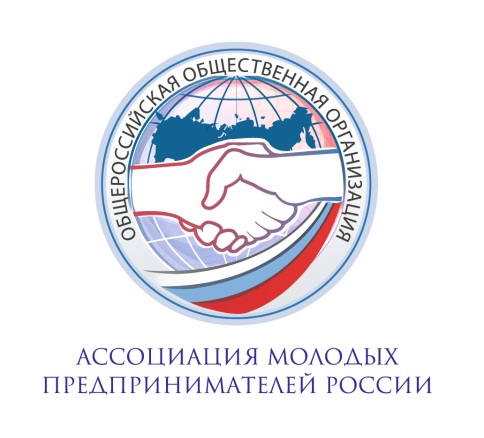 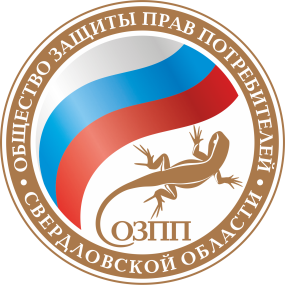 профсоюзы
правозащитные организации
прокуратура
полиция
союзы пред-принимателей
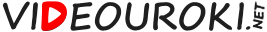 Человек, чьей обязанностью является рассмотрение 
жалоб граждан на действия органов власти 
и государственных чиновников
От древнескандинавского umboð – полномочие, поручение
ОМБУДСМЕН
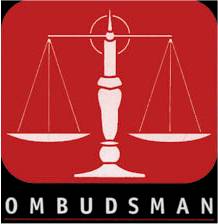 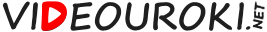 Стокгольм, Швеция, 1846 г.
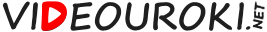 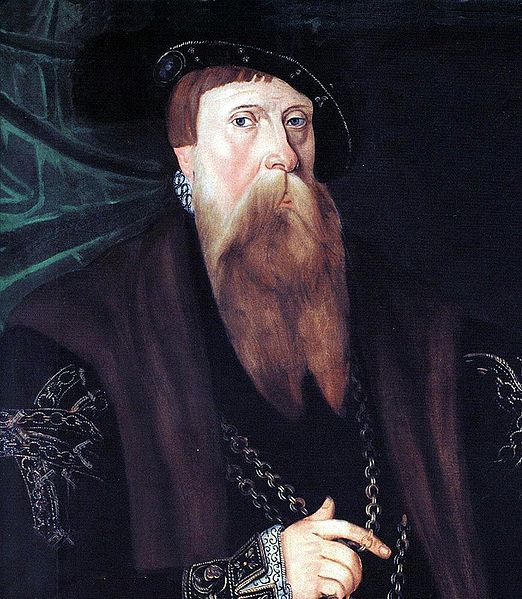 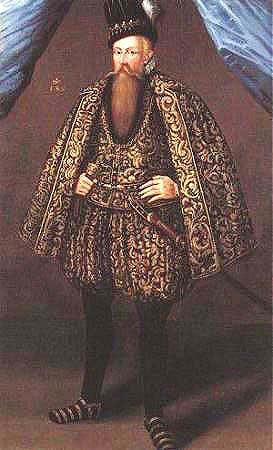 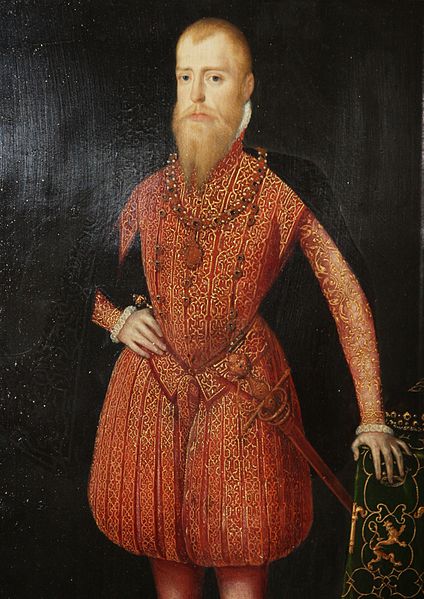 Шведские короли из династии Ваза, XVI век
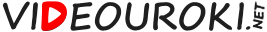 Полтавская битва, 
27 июня (8 июля) 1709 года
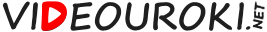 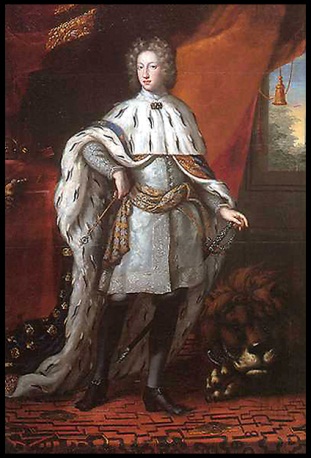 С 1809 года Омбудсмена стал избирать парламент. Обычно им становится человек, пользующийся широкой известностью в обществе.
Карл XII после возвращения в Швецию 
ввёл пост Королевского Омбудсмена для наведения порядка в системе управления страной.
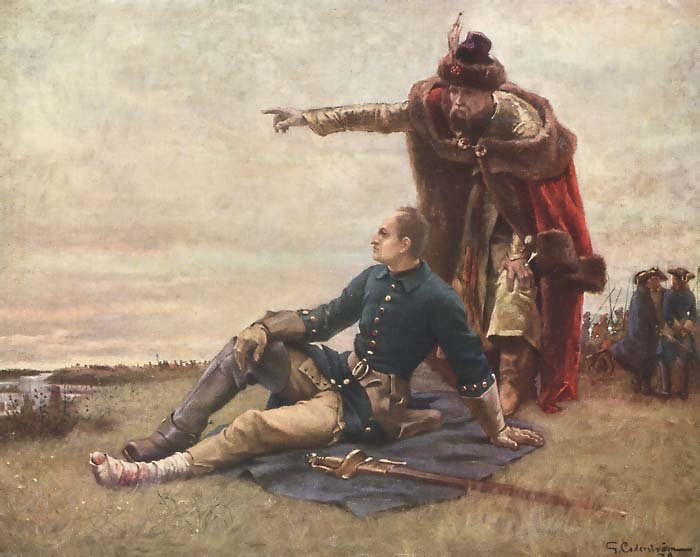 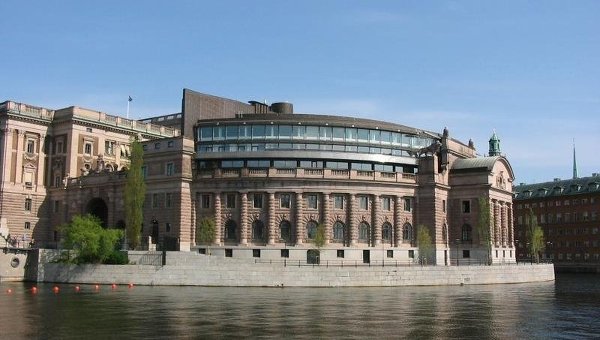 Карл XII
Здание шведского риксдага в Стокгольме
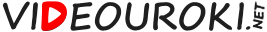 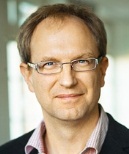 Фредрик Мальберг, Омбудсман по делам детей и молодёжи
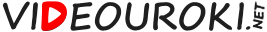 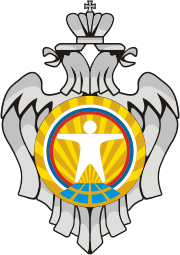 Уполномоченный по правам человека РФ
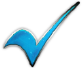 Человек старше 35 лет.

Имеет опыт в защите прав человека.

Избирается на 5 лет Государственной думой.

Рассматривает обращения по поводу нарушения прав 
человека государственными органами и конкретными 
государственными служащими.

Может обратиться любой человек, который не 
удовлетворён решением суда по своей жалобе.

Официальный сайт: http://ombudsmanrf.org/
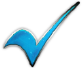 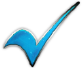 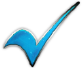 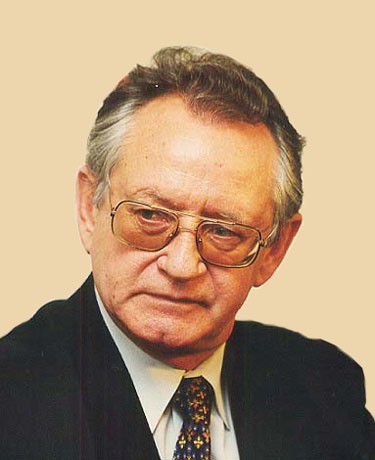 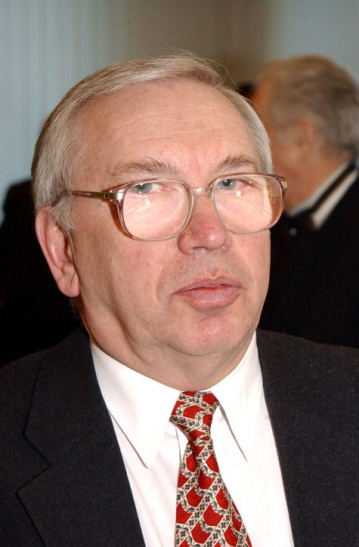 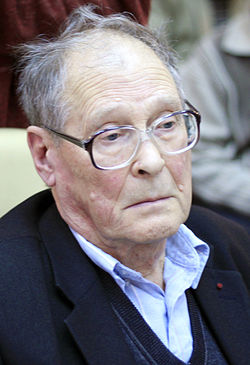 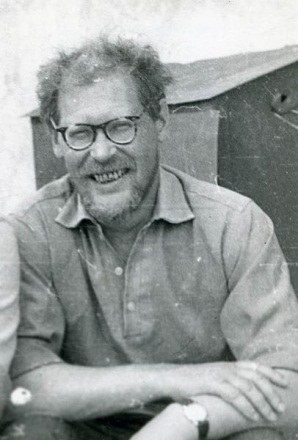 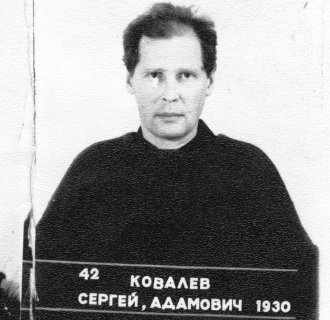 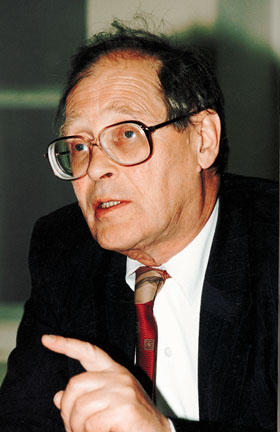 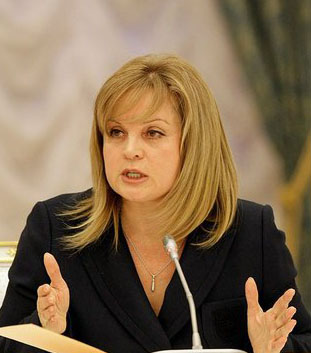 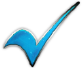 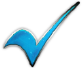 Олег Миронов
Владимир Лукин
Сергей Ковалёв
Элла Памфилова
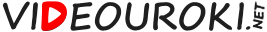 Уполномоченный при президенте РФ по правам ребёнка
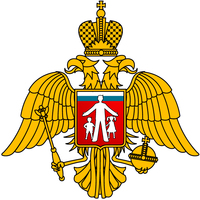 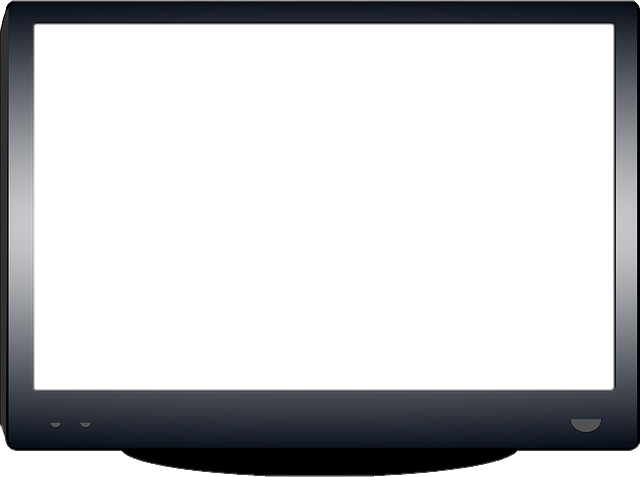 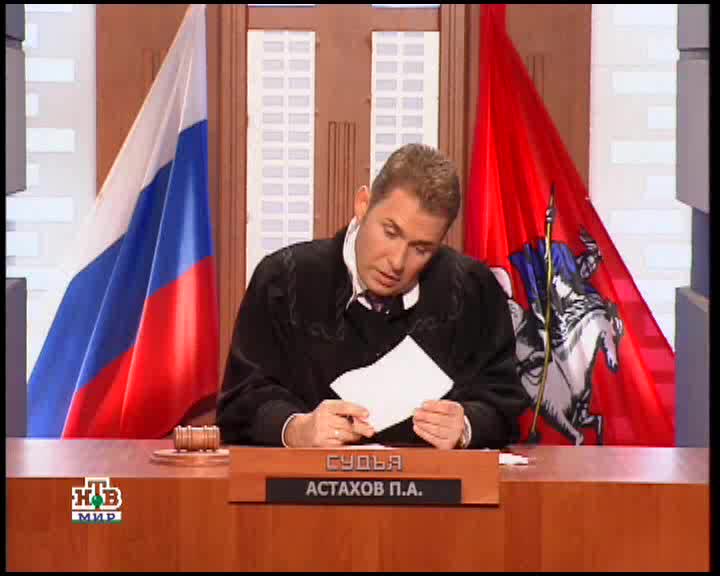 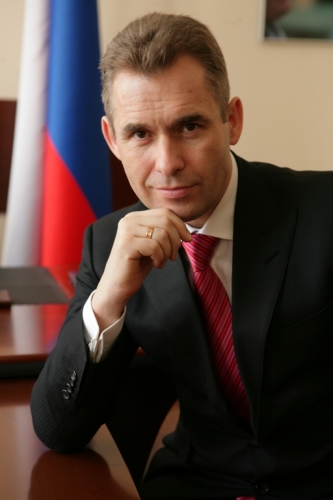 Павел Астахов
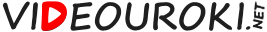 Уполномоченный при президенте РФ по правам ребёнка
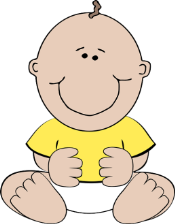 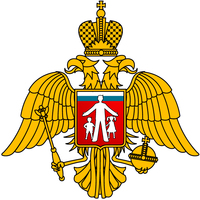 Права детей нуждаются в особой защите
Декларация прав ребёнка
1959 г.
Конвенция ООН о правах ребёнка 1989 г.
Принимая во внимание, что ребёнок … 
нуждается в специальной охране  и заботе, 
… принимая во внимание , что человечест-
во обязано давать ребёнку лучшее, что 
оно имеет …
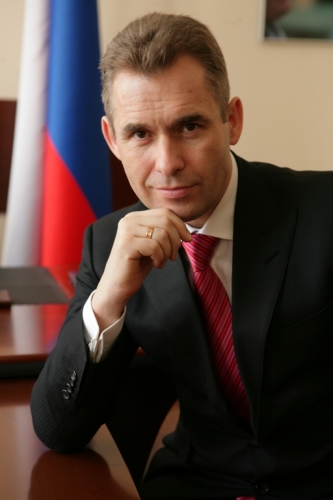 оно имеет … с целью обеспечить детям 
счастливое детство…
1998 г. – Федеральный закон «О гарантиях прав ребёнка в РФ»
Павел Астахов
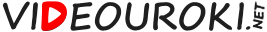 Механизм защиты прав человека в РФ
Наиболее дейст-венным способом считается судебная защита прав
Статья 46
Каждый вправе … обращаться в межгосудар-
ственные органы по защите прав и свобод чело-
века, если исчерпаны все имеющиеся внутри-
государственные средства правовой защиты.
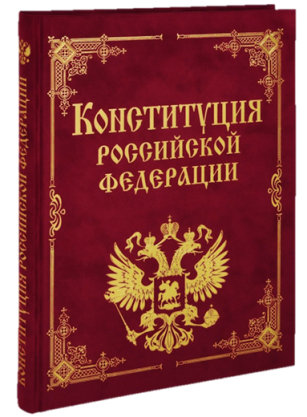 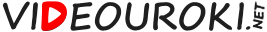 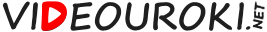 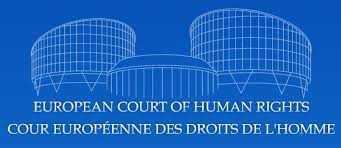 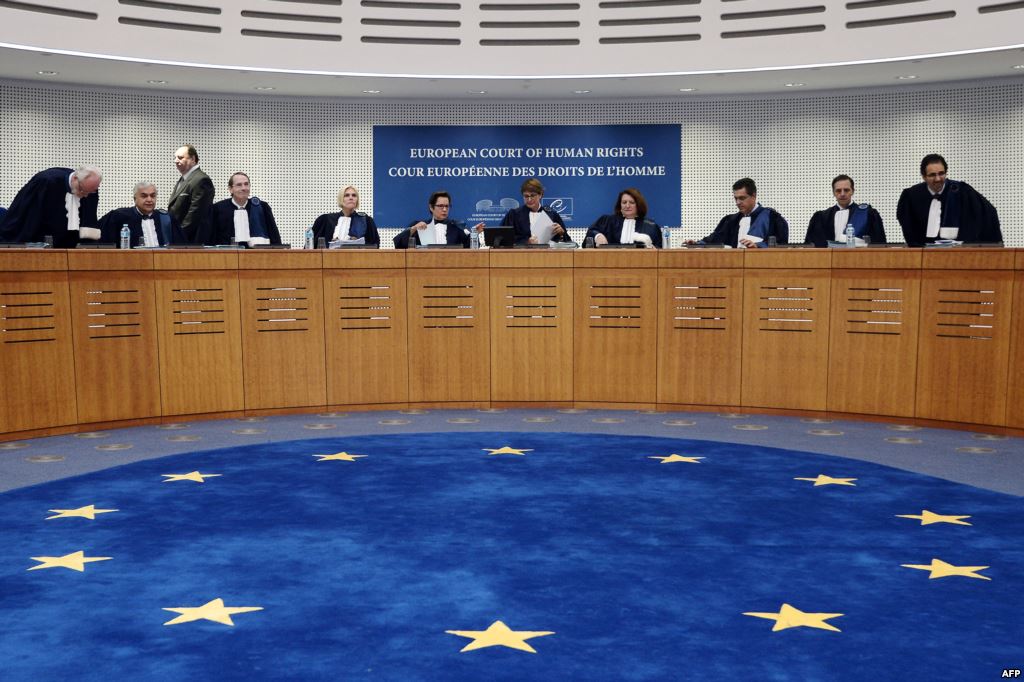 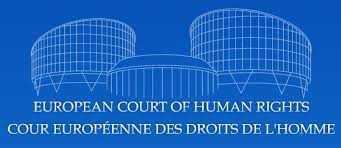 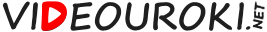 Распределение жалоб по странам в Европейском суде по правам человека ( на конец 2013 г.)
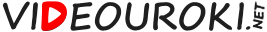 Распределение жалоб по странам в Европейском суде по правам человека в расчёте на душу населения ( на конец 2013 г.)
Сербия
Черногория
Хорватия
Молдавия
…

Россия
…

Испания
Дания
Великобритания
Ирландия
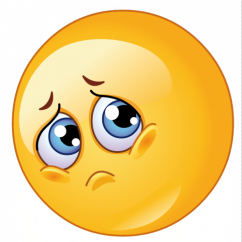 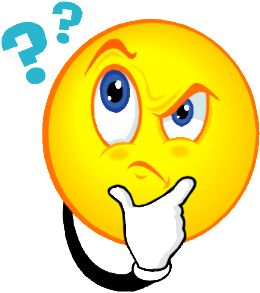 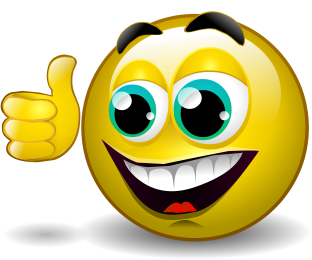 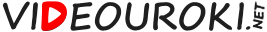 Механизм защиты прав человека в РФ
Наиболее дейст-венным способом считается судебная защита прав
Статья 46
Каждый вправе защищать свои права и 
свободы всеми способами, не запрещенными 
законом.
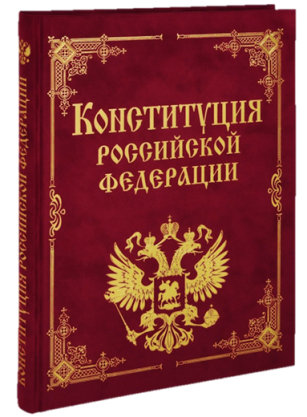 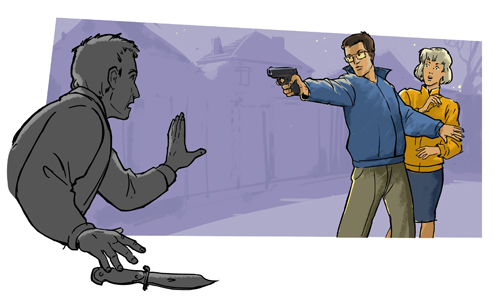 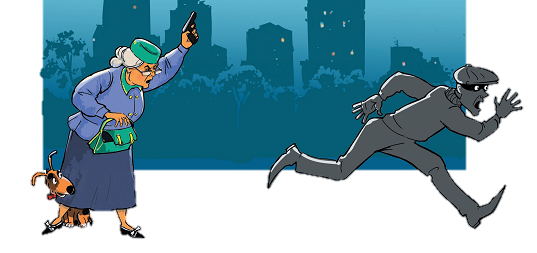 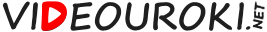 Защита прав и свобод человека
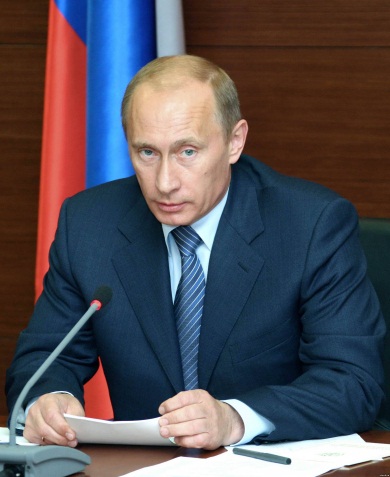 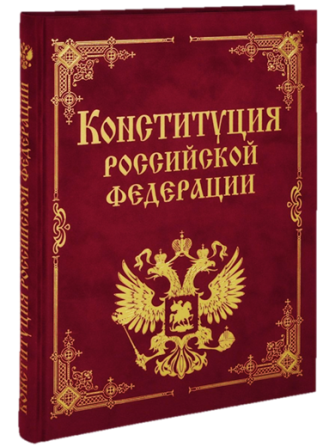 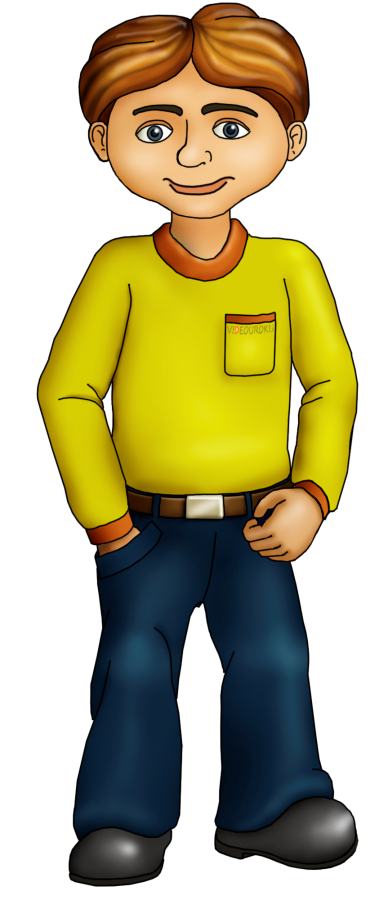 ЯВЛЯЕТСЯ 
ГАРАНТОМ
КОНСТИТУЦИИ
ПРИЗНАЁТ ПРАВА 
И СВОБОДЫ НЕОТЧУЖДАЕМЫМИ
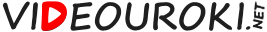 Защита прав и свобод человека
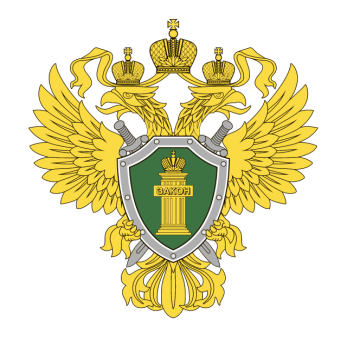 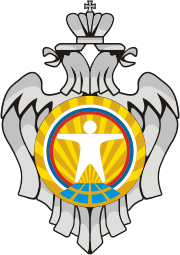 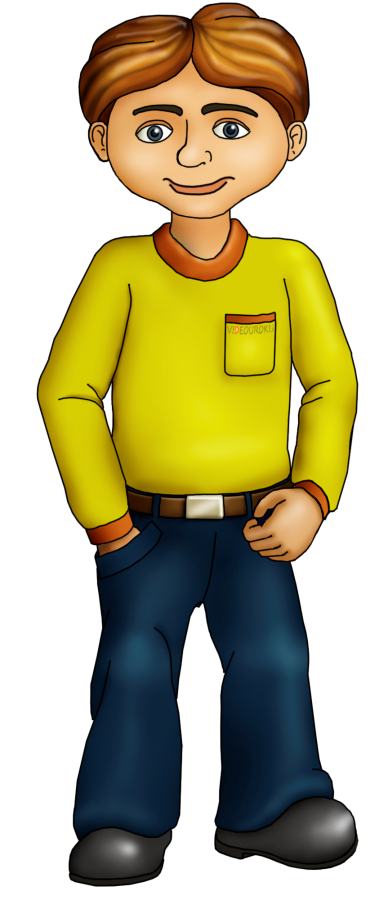 Рассматривает 
жалобы людей на действия госорганов
ОСУЩЕСТВЛЯЕТ 
НАДЗОР ЗА СОБЛЮДЕНИЕМ 
ПРАВ ГРАЖДАН
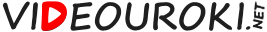 Защита прав и свобод человека
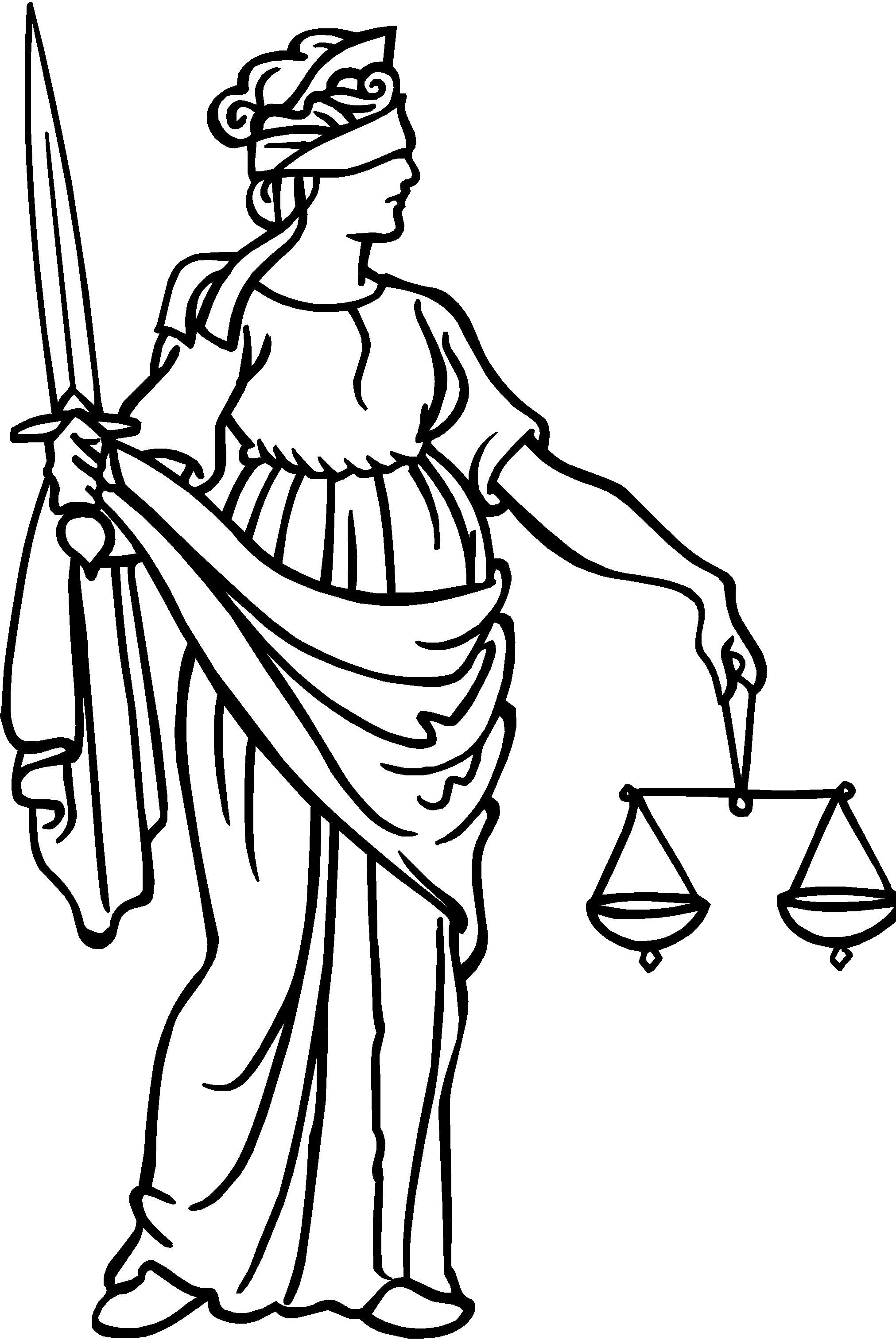 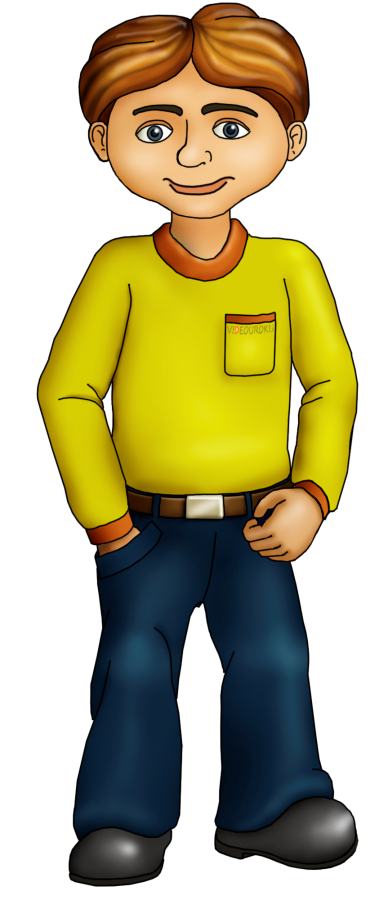 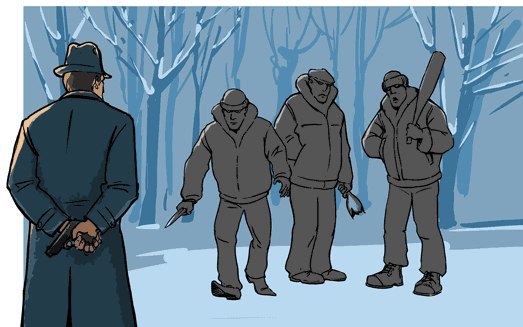 САМОСТОЯТЕЛЬНАЯ ЗАЩИТА ПРАВ И СВОБОД ЗАКОННЫМИ СПОСОБАМИ
ПРАВО ОБРАЩАТЬСЯ 
В СУД, В ТОМ ЧИСЛЕ 
И МЕЖДУРАРОДНЫЙ
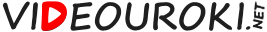 Кто, по Вашему мнению, в наибольшей степени защищает права человека в нашей стране?
Фонд Общественное мнение, март 2013 г.
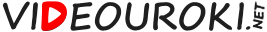